UNIT 8
Lesson 1
A hair salón..
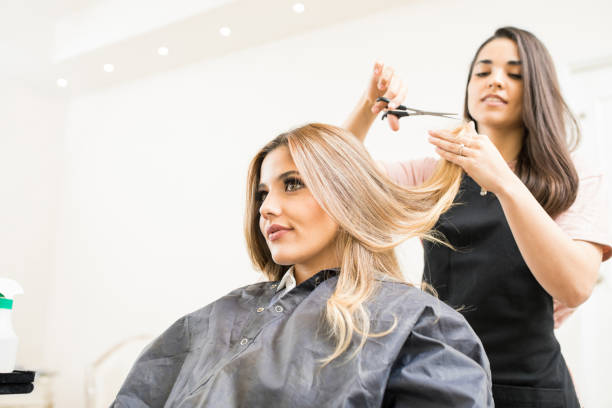 It´s a place where you get a hair cut
LESSON OBJECTIVE:
Ask about and describe places.
Describe a neighborhood
PLACES AND ACTIVITIES
Match the places and the pictures.
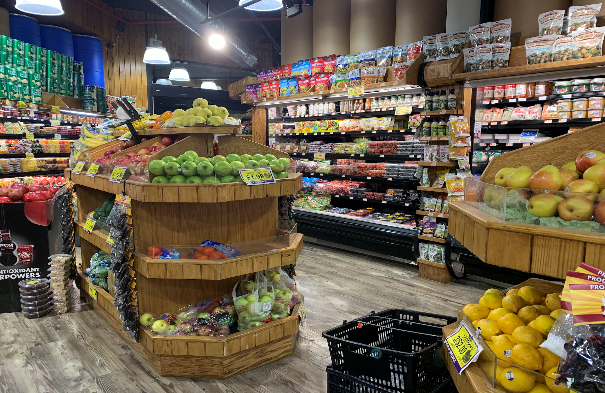 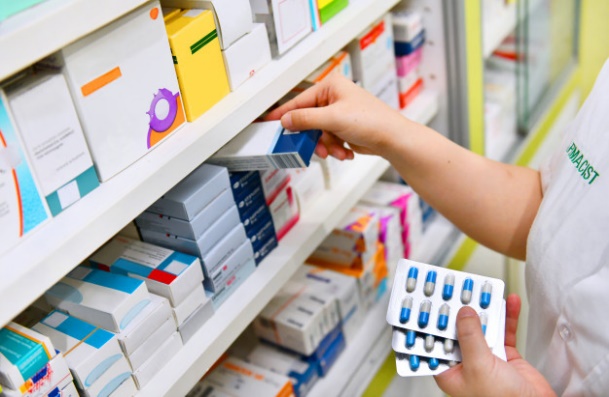 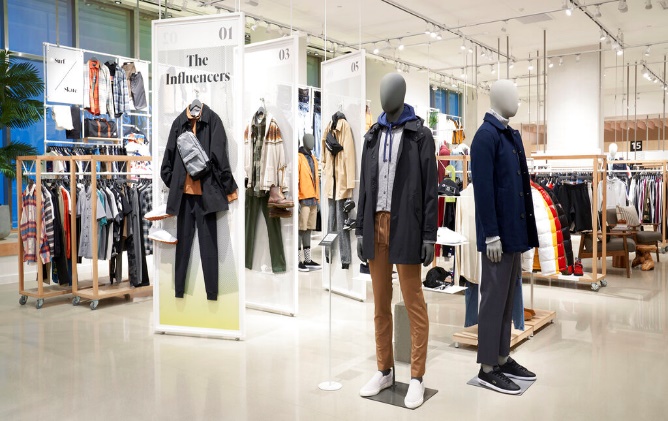 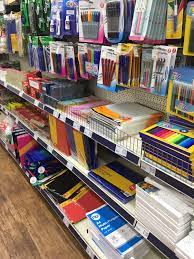 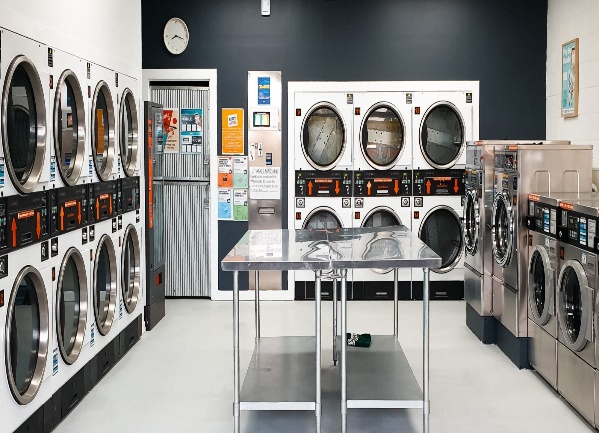 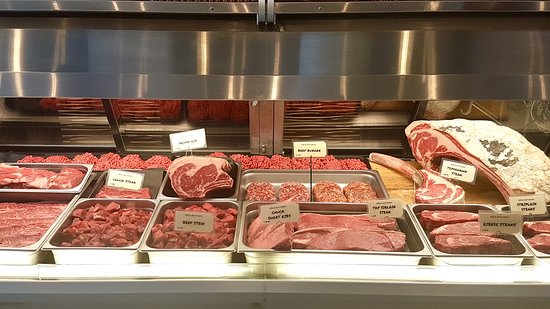 PLACES AND ACTIVITIES
Match the places and the pictures.
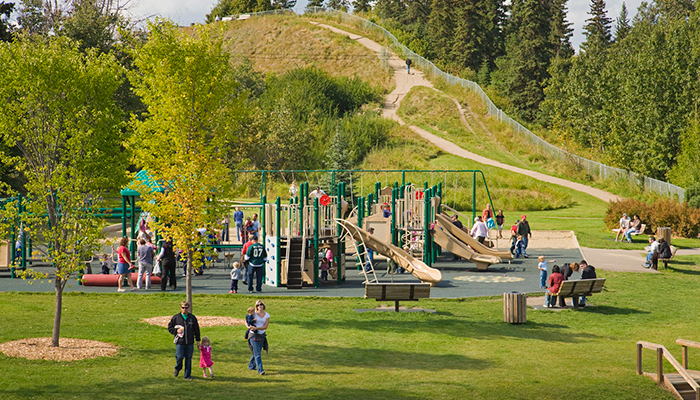 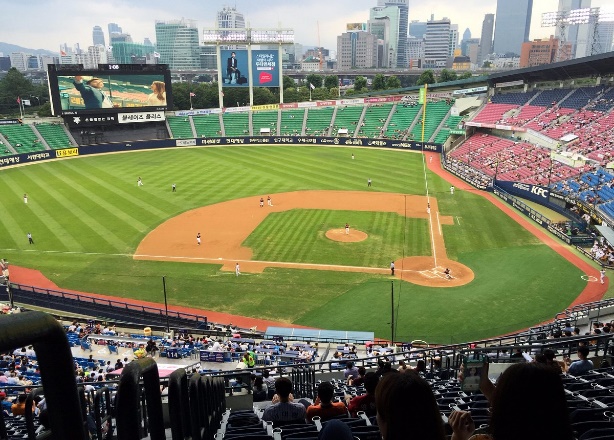 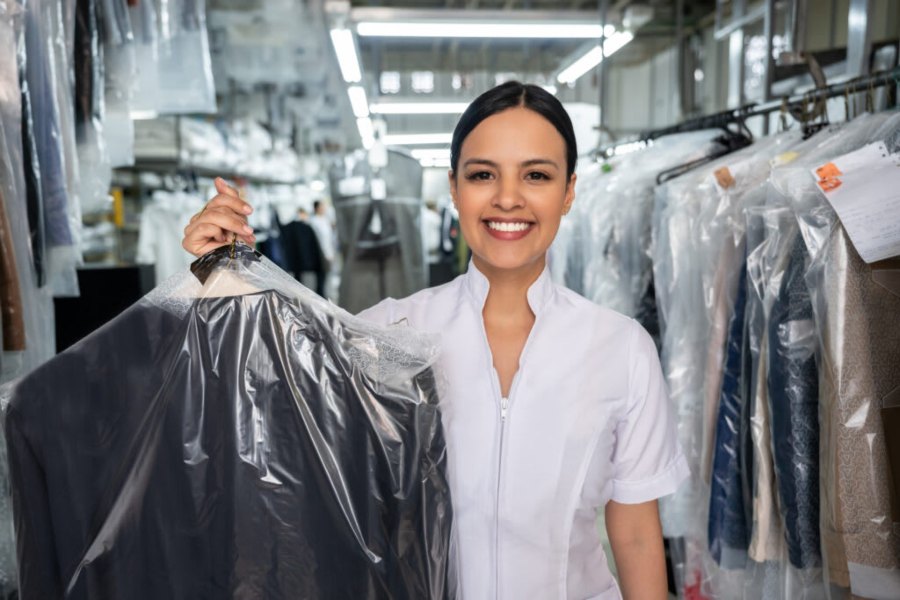 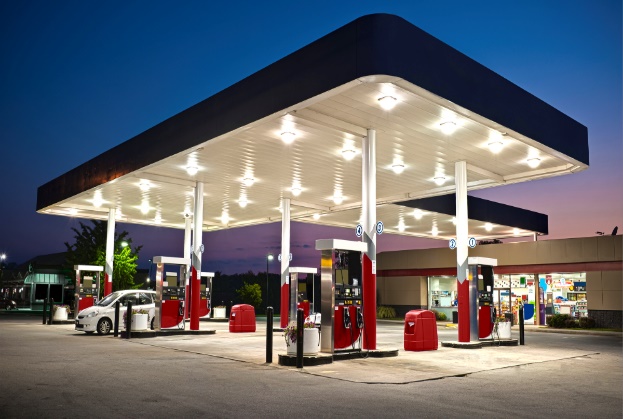 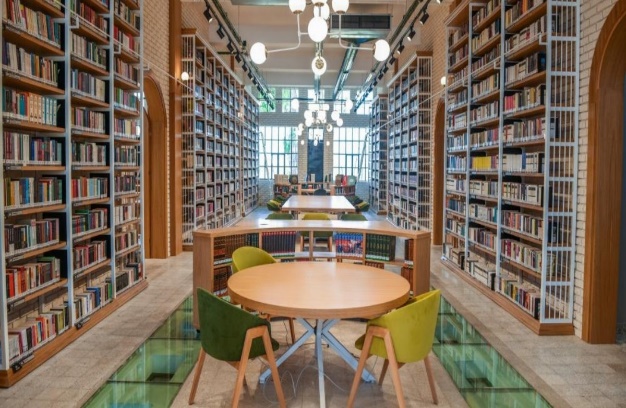 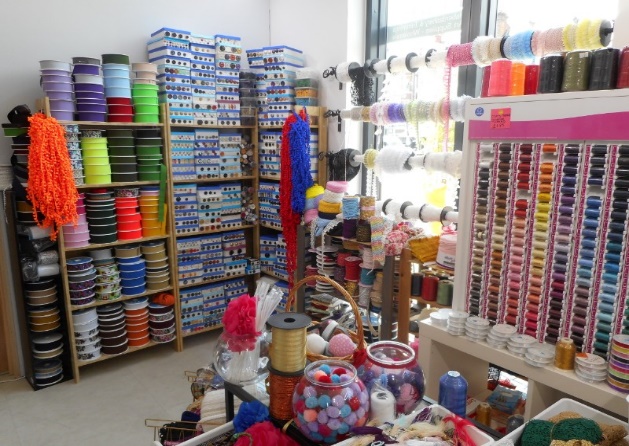 PLACES AND ACTIVITIES
Match the places and the definitions. Then ask and answer the questions with a partner. 
Studentbook pg 50
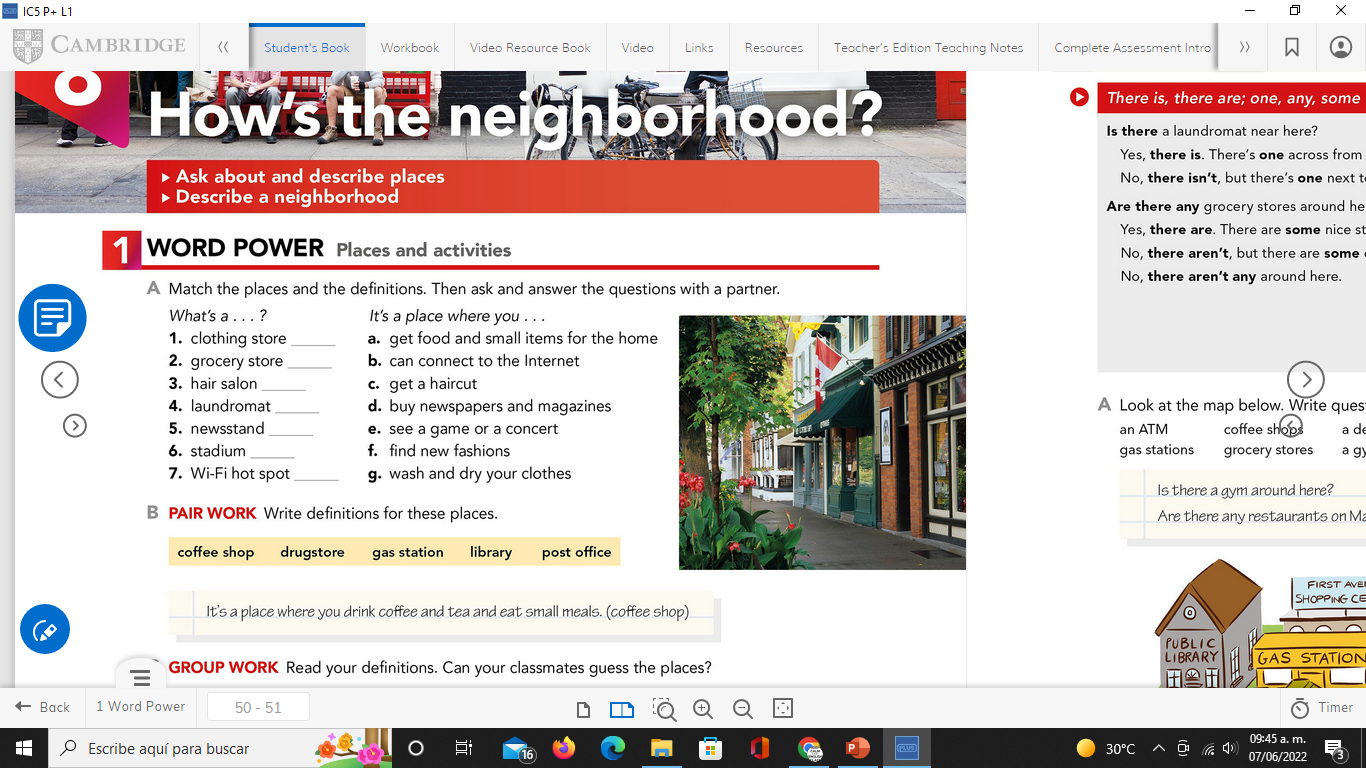 PLACES AND ACTIVITIES
Writing/Speaking activity. 
Give a description for each place. Studentbook pg 50 ex B
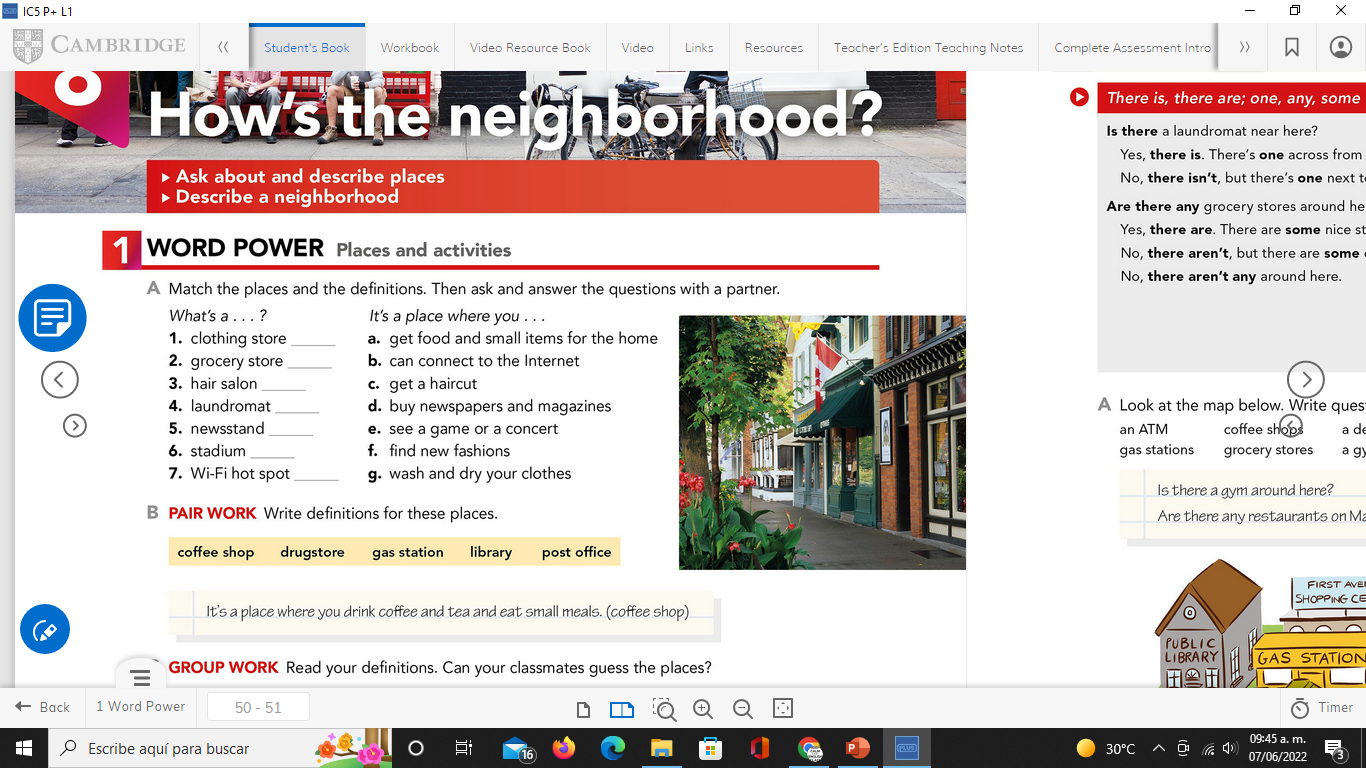 PLACES AND ACTIVITIES
What places are these? Describe each place.
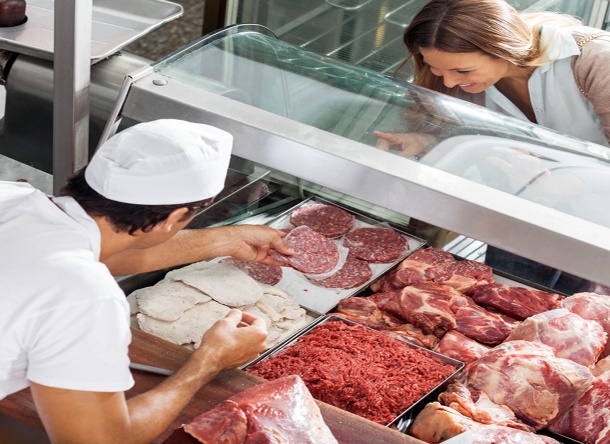 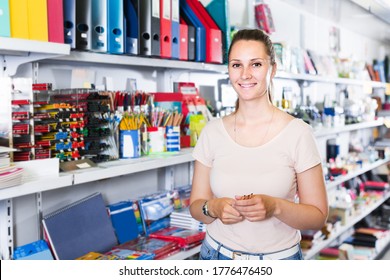 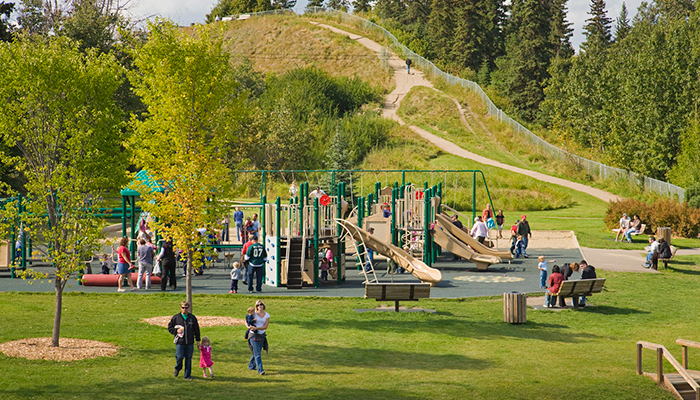 PLACES AND ACTIVITIES
What places are these? Describe each place.
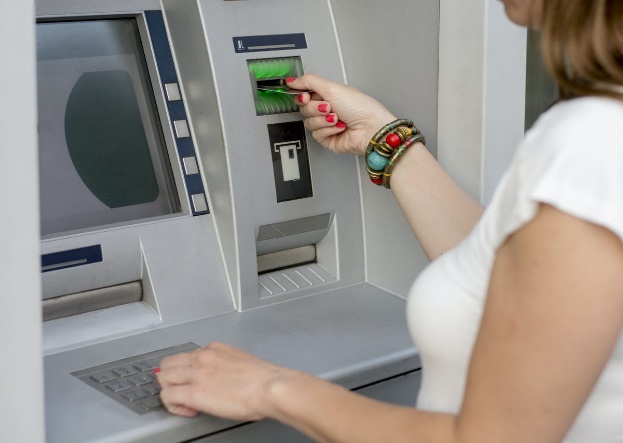 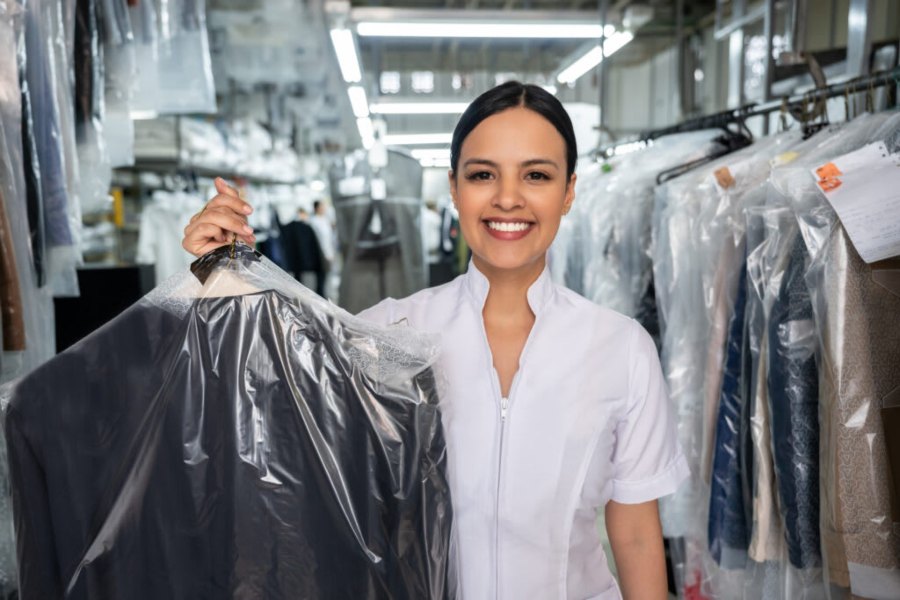 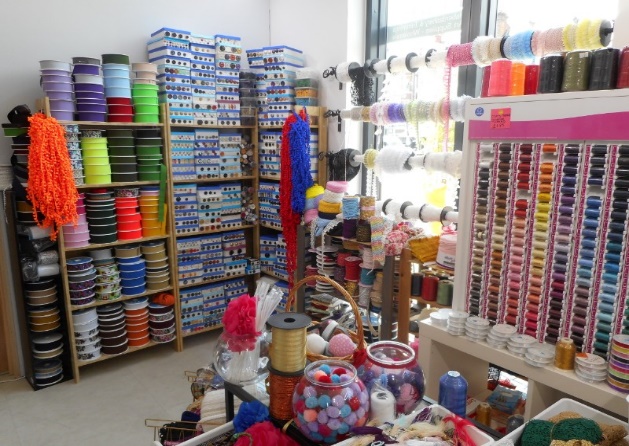 PLACES AND ACTIVITIES
What places are these? Describe each place.
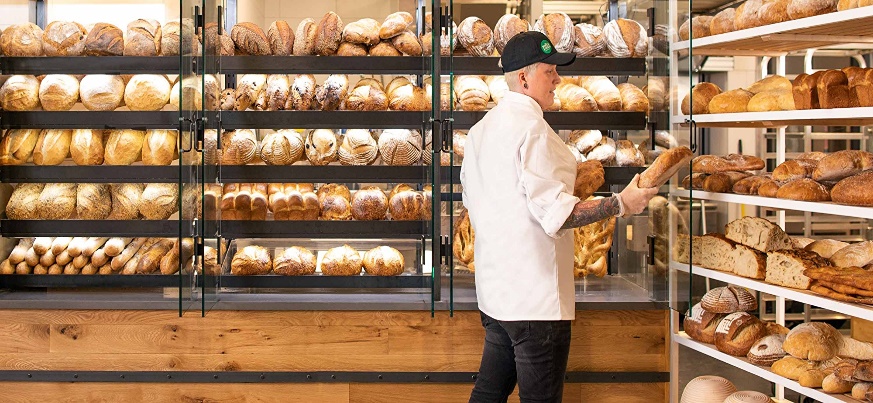 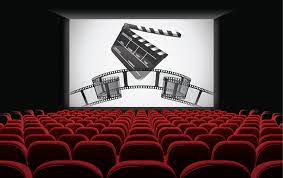 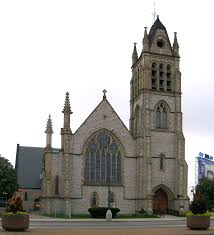 PLACES AND ACTIVITIES
What places are these? Describe each place.
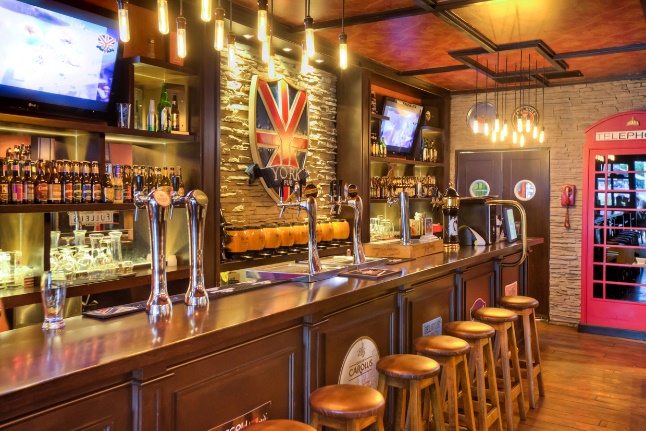 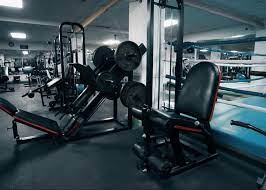 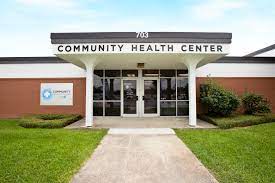 PLACES AND ACTIVITIES
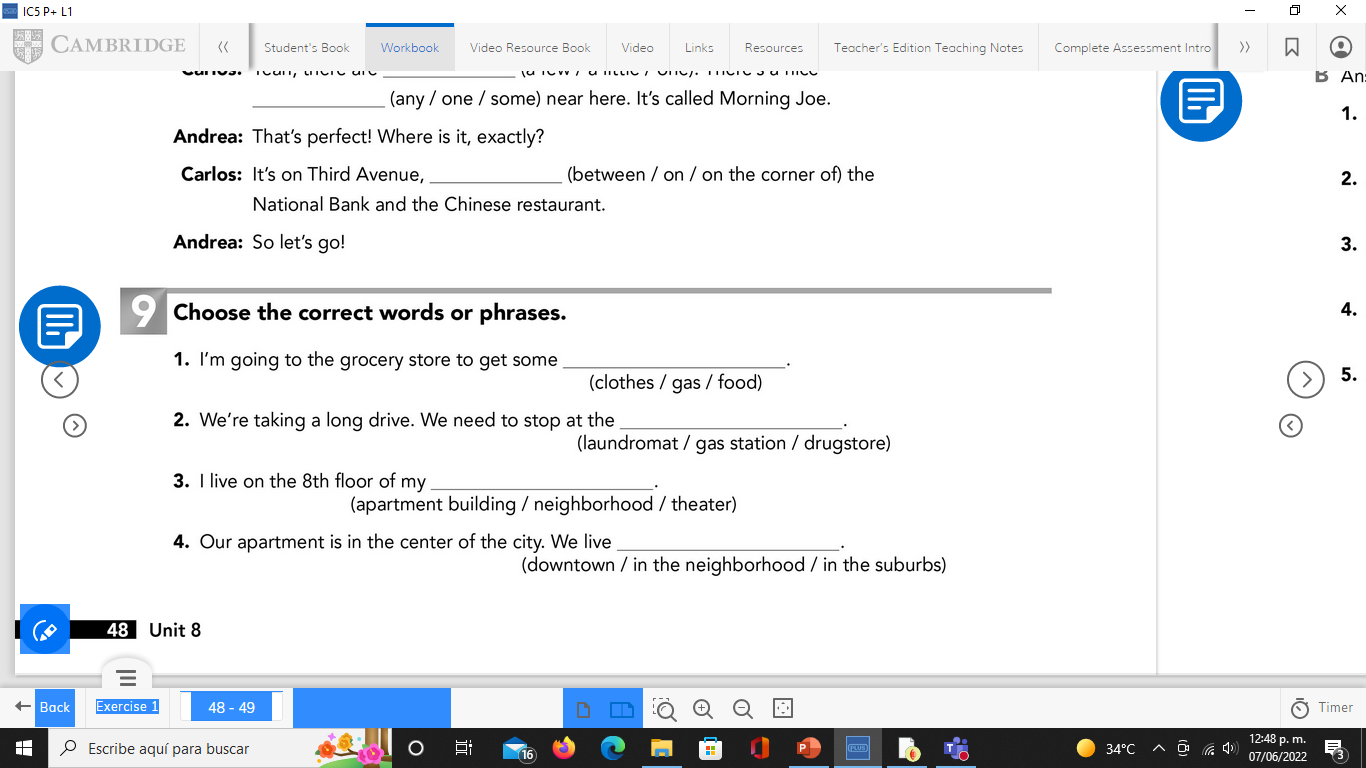 Workbook pg 48
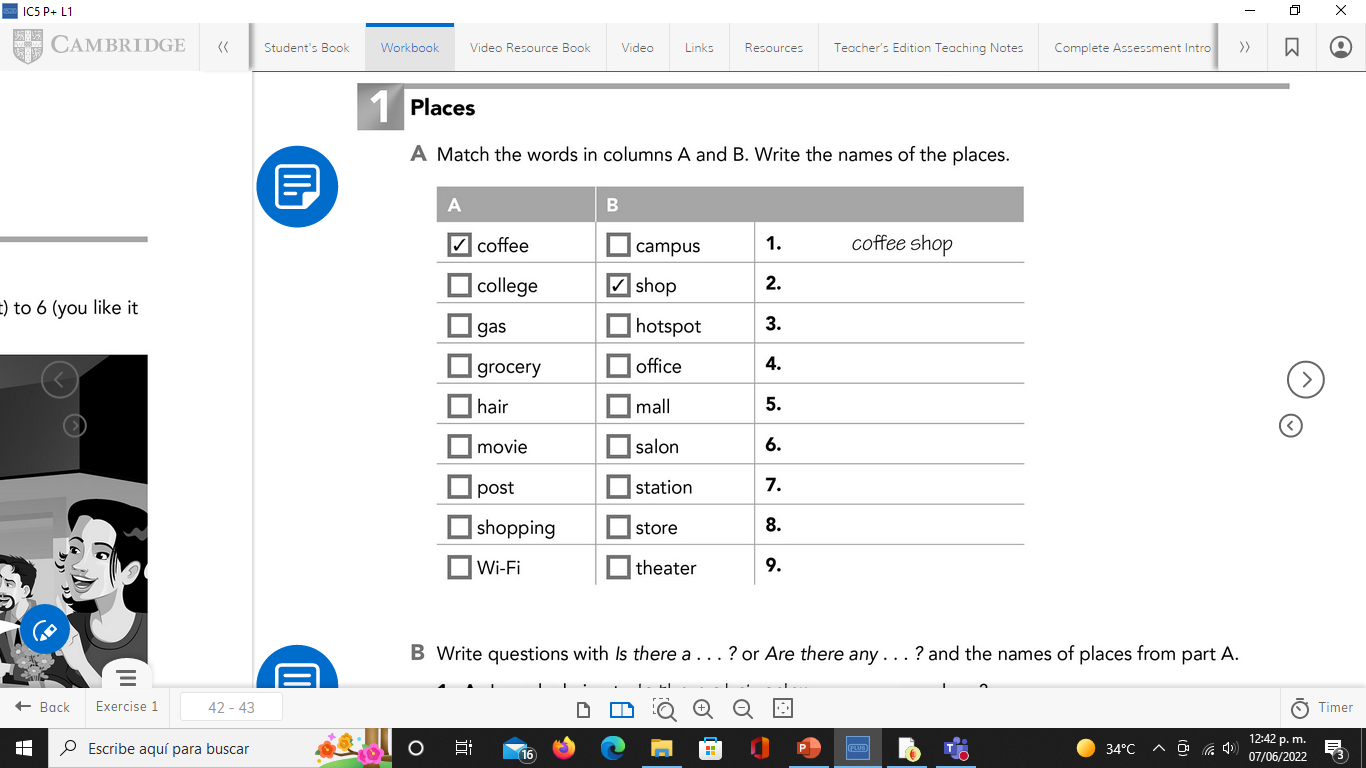 Workbook pg 43
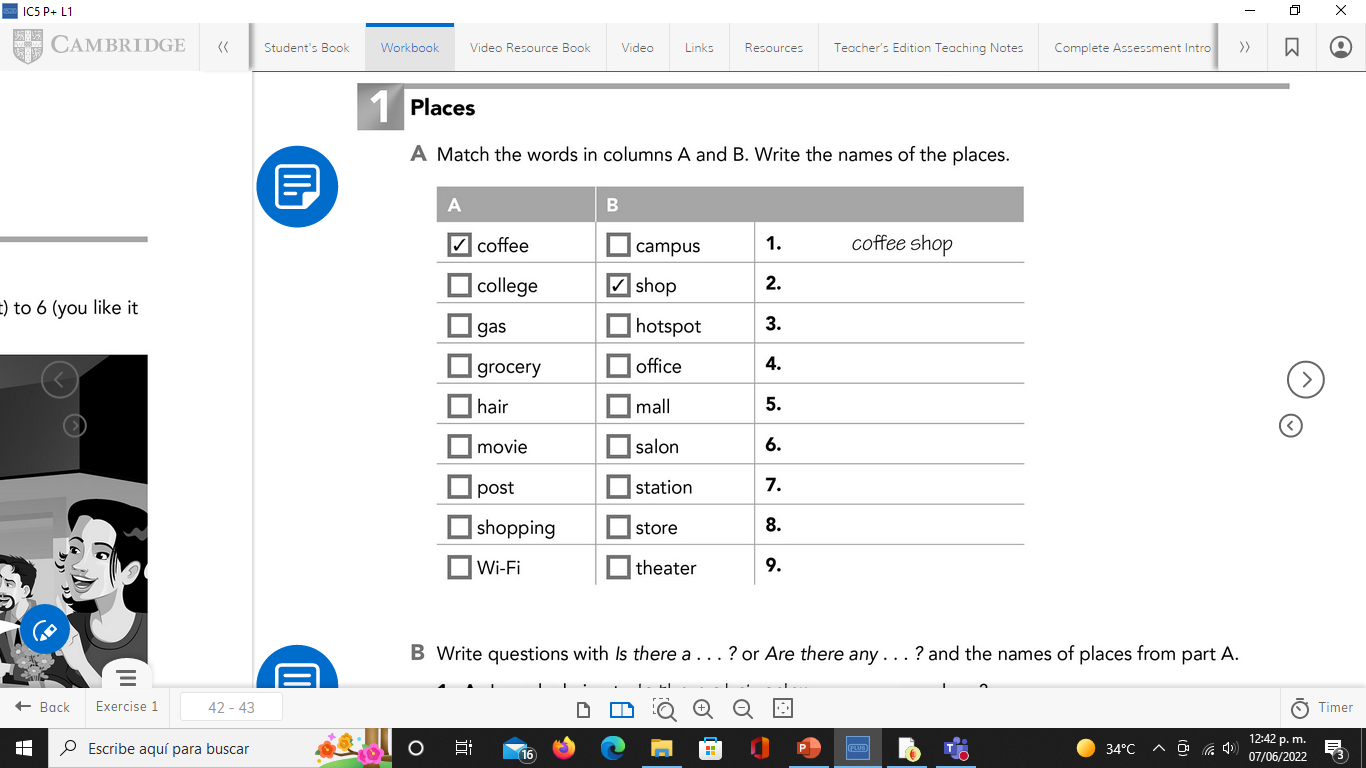 Speaking activity. 
Student 1 gives the description of a place. Student 2 guesses the place. Studentbook pg 122 (modified)
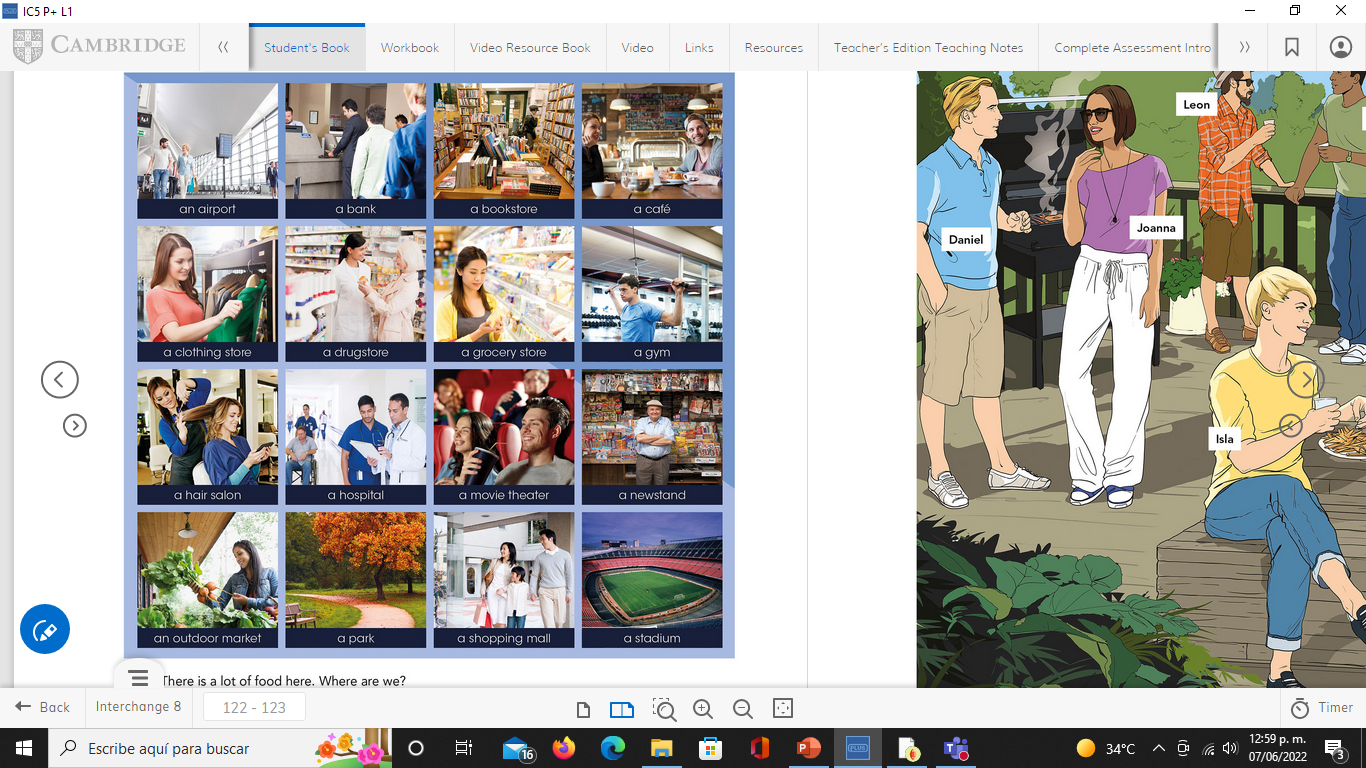 Speaking activity
Where in your city are these places? Studentbook pg 122
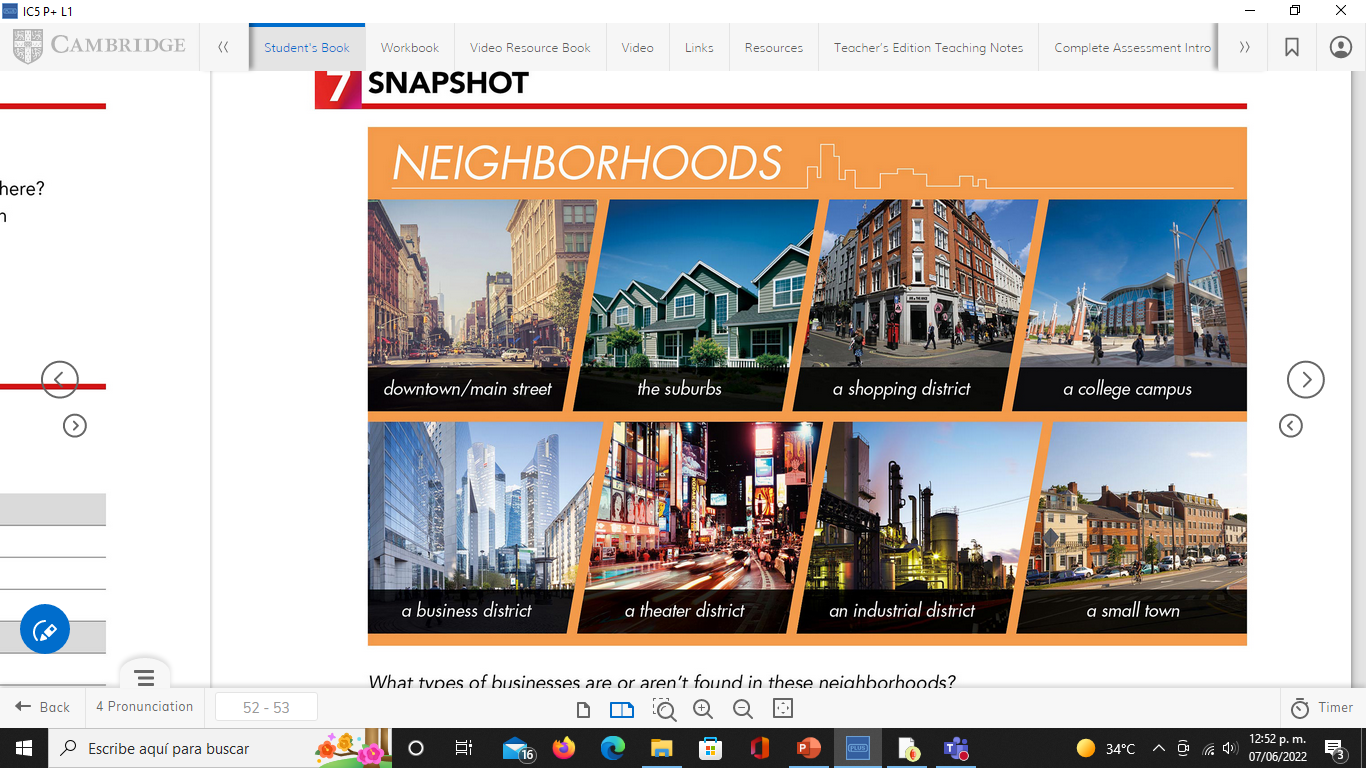 Online Practice
Click on the following links to practice
https://wordwall.net/es/resource/17574500
Insert here your results
https://wordwall.net/es/resource/5427947
Insert here your results